Doa Penjagaan Misi
Allah Bapa Surgawi, terima kasih untuk mengangkat wajah-Mu kepada misionari dan memberkati Oreo, serta anak mereka, dengan damai sejahtera di Asia Timur. Baru-baru ini, dua orang penduduk tempatan dibaptis selepas satu tahun belajar Firman Tuhan. Kami berdoa agar mereka dipenuhi oleh Roh Kudus, mengenali kehendak Tuhan dengan
1/3
Doa Penjagaan Misi
segenap hati, dan memuliakan Tuhan dalam segala hal yang mereka lakukan. Kami mohon pengurapan Roh Kudus atas "Kelompok Anugerah" yang dipimpin oleh misionari supaya mereka terus bertumbuh, menemani pesakit dari tempat yang berlainan untuk mengalami penyembuhan dan harapan di dalam Kristus. Roh Kudus memakai kelompok ini
2/3
Doa Penjagaan Misi
untuk melatih murid-murid Yesus yang taat. Bebaskanlah mereka daripada serangan Iblis dan berikan kedamaian kepada mereka. Dalam nama Tuhan Yesus Kristus, Amin.
3/3
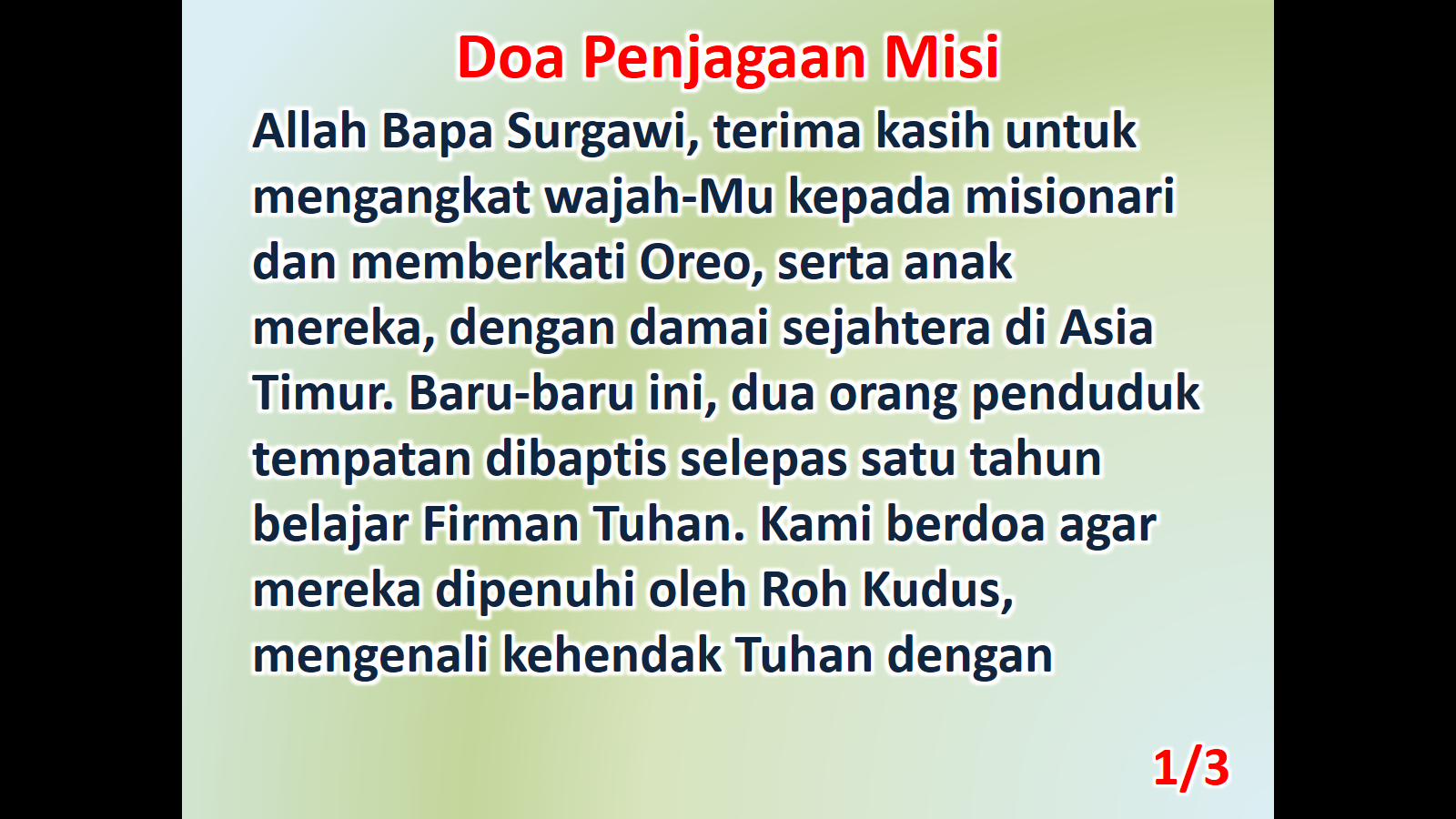 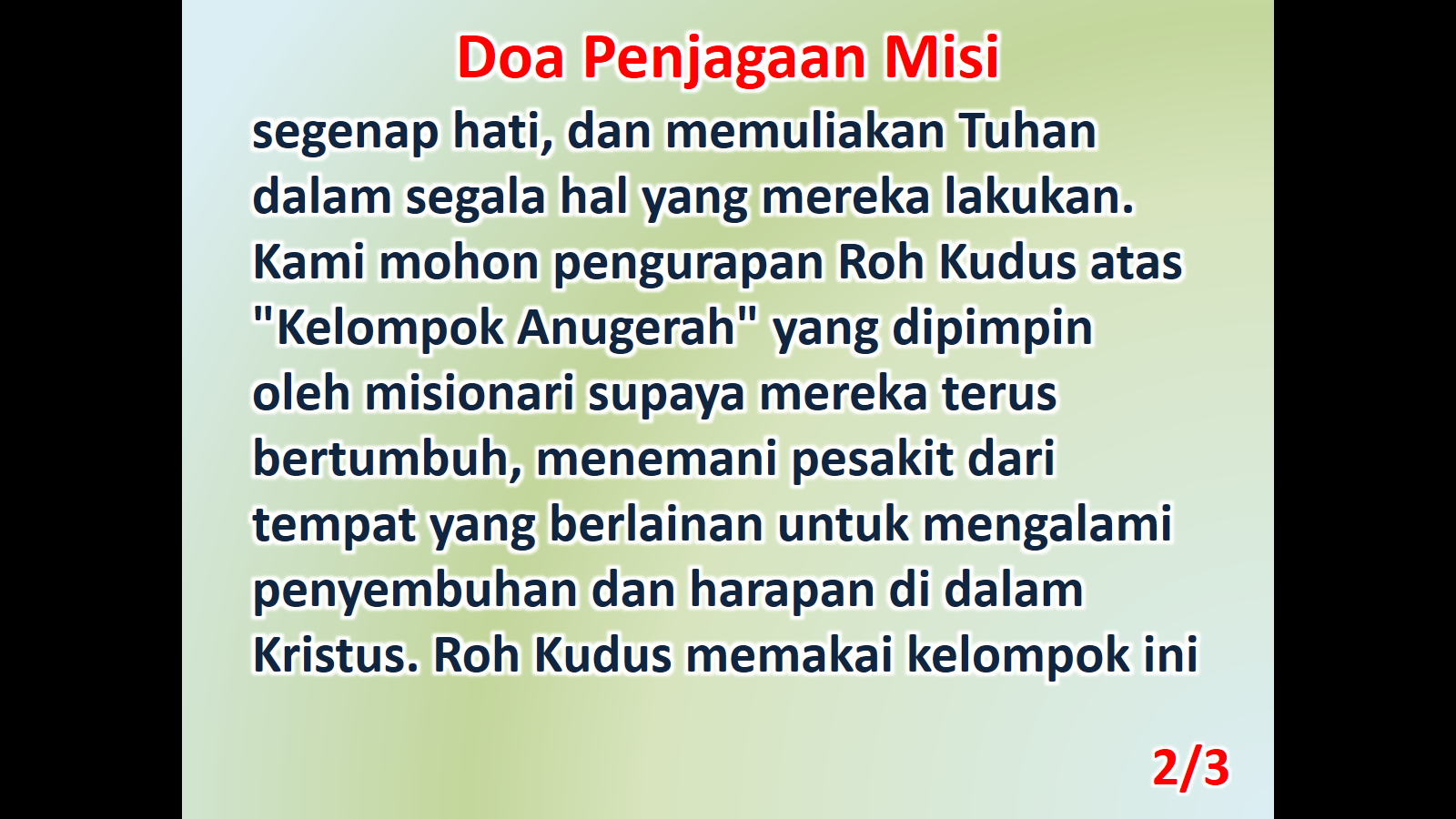 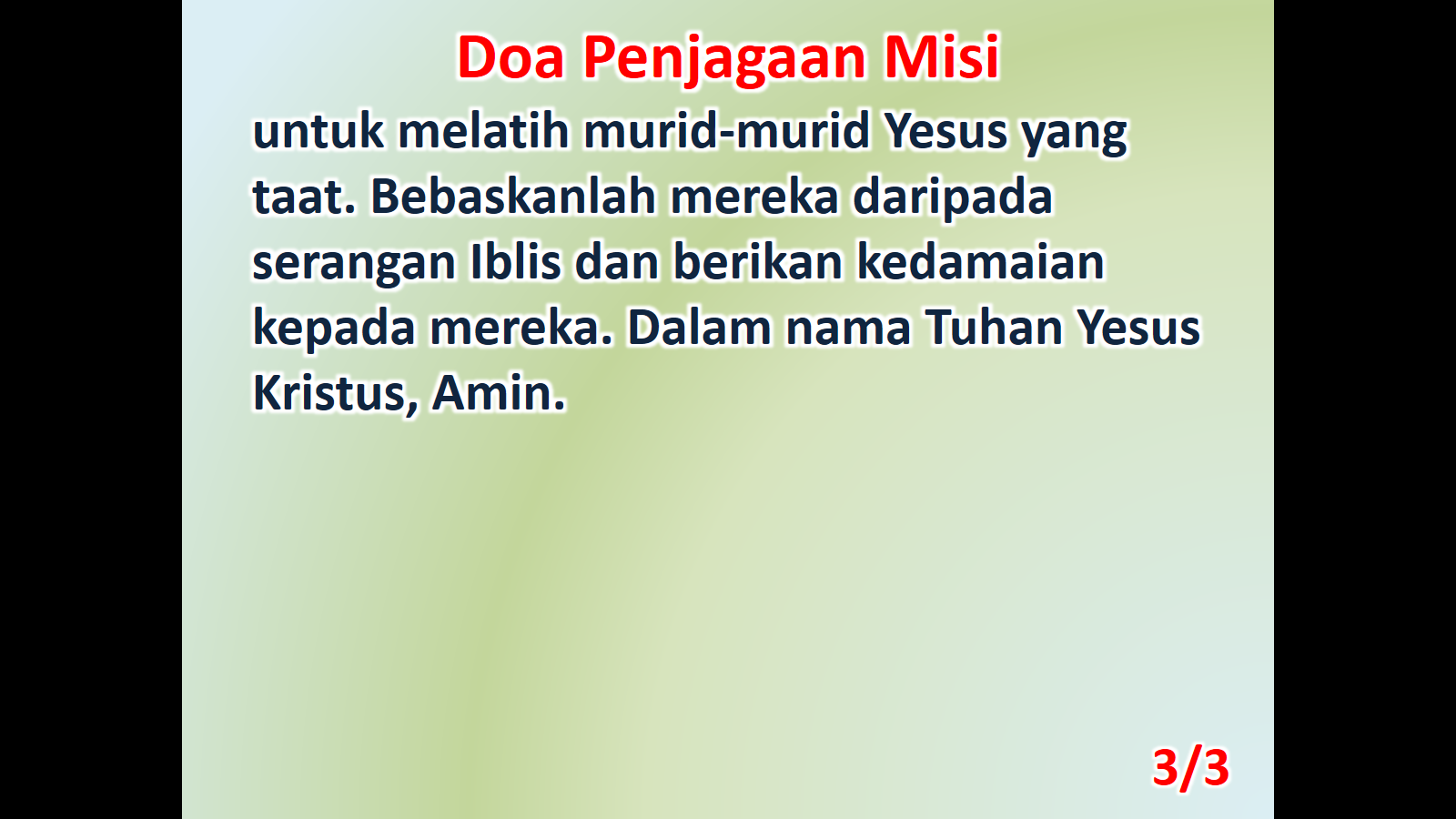